Solving Equations by Multiplying or Dividing
Sec 4.4
Objective
The students will learn to solve equations by multiplying or dividing.
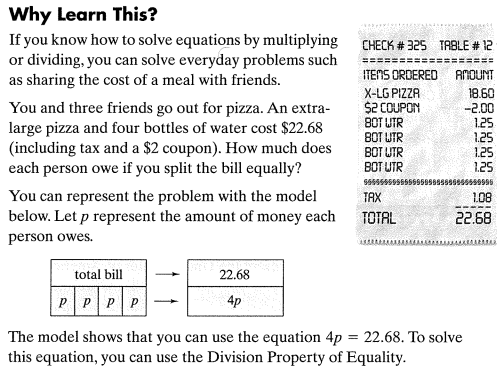 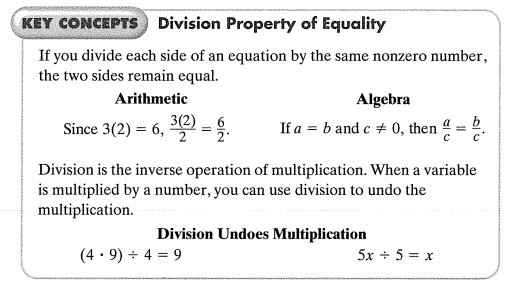 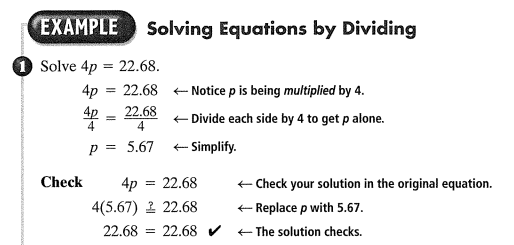 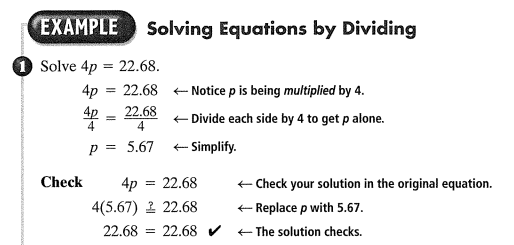 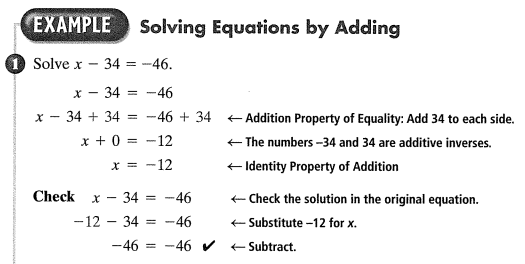 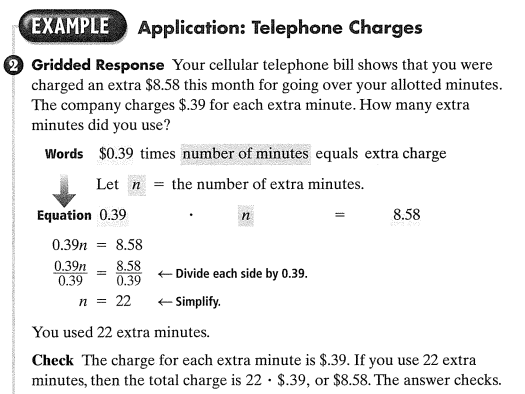 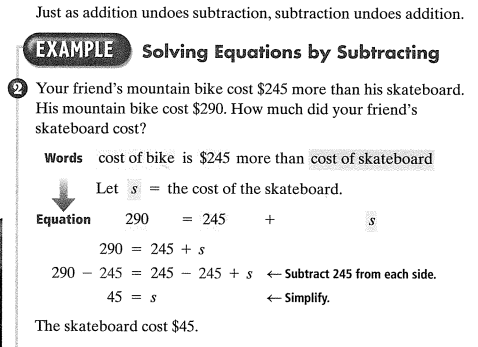 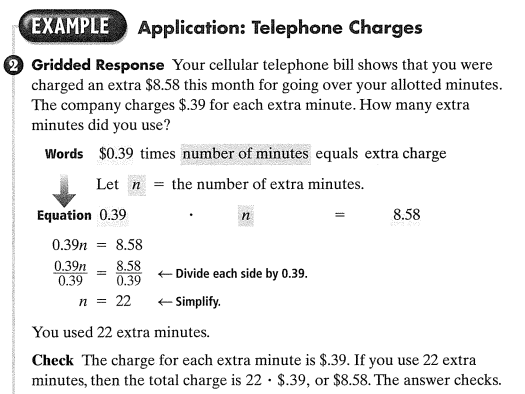 Questions?
Worksheet